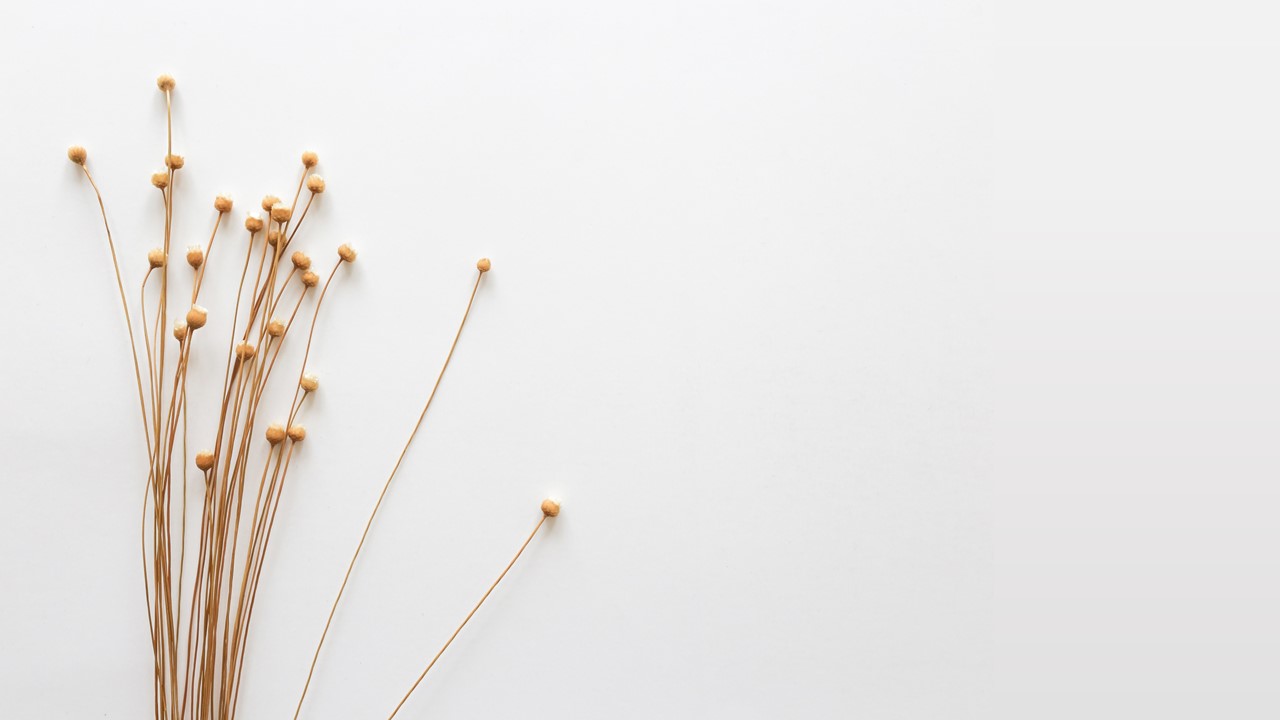 2019
商务工作总结模板
商务高端通用模板/工作总结/年终总结/工作汇报/述职报告/商业路演/公关策划/企业招聘/活动策划/创业融资/入职培训/竞聘述职/产品发布
演讲：comeon
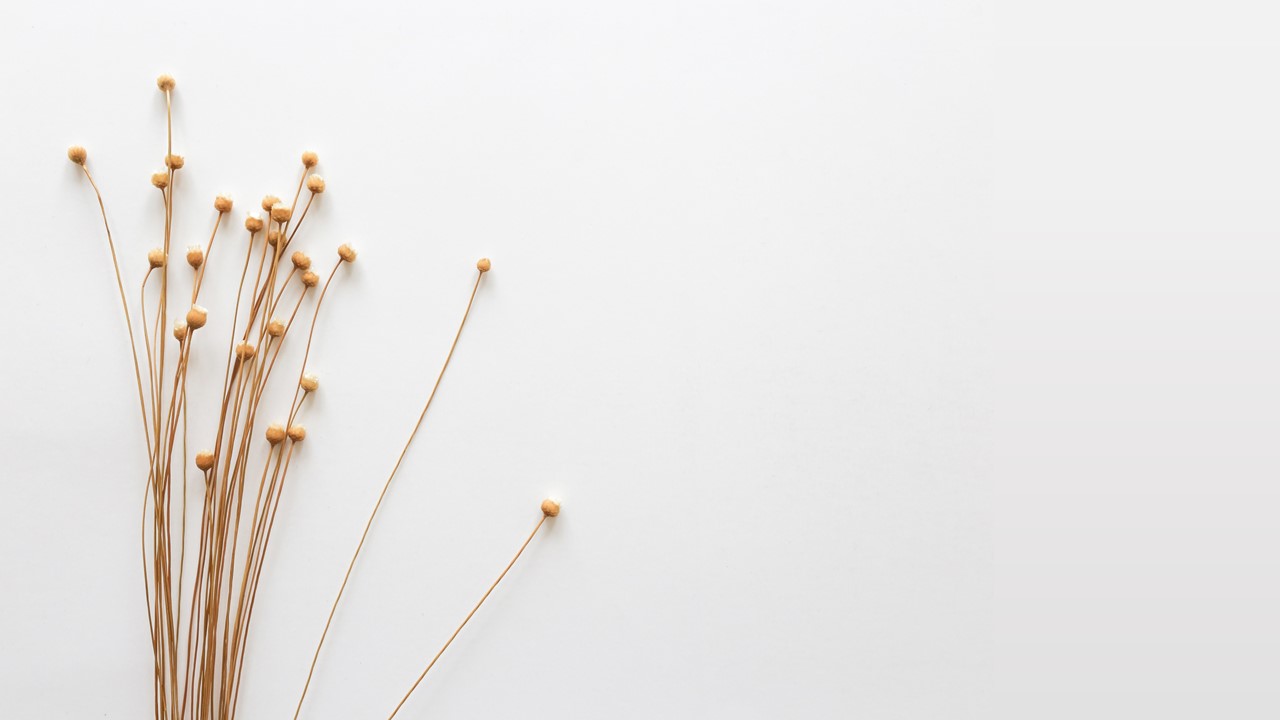 目  录
contents
01.点击此处输入标题
02.点击此处输入标题
03.点击此处输入标题
04.点击此处输入标题
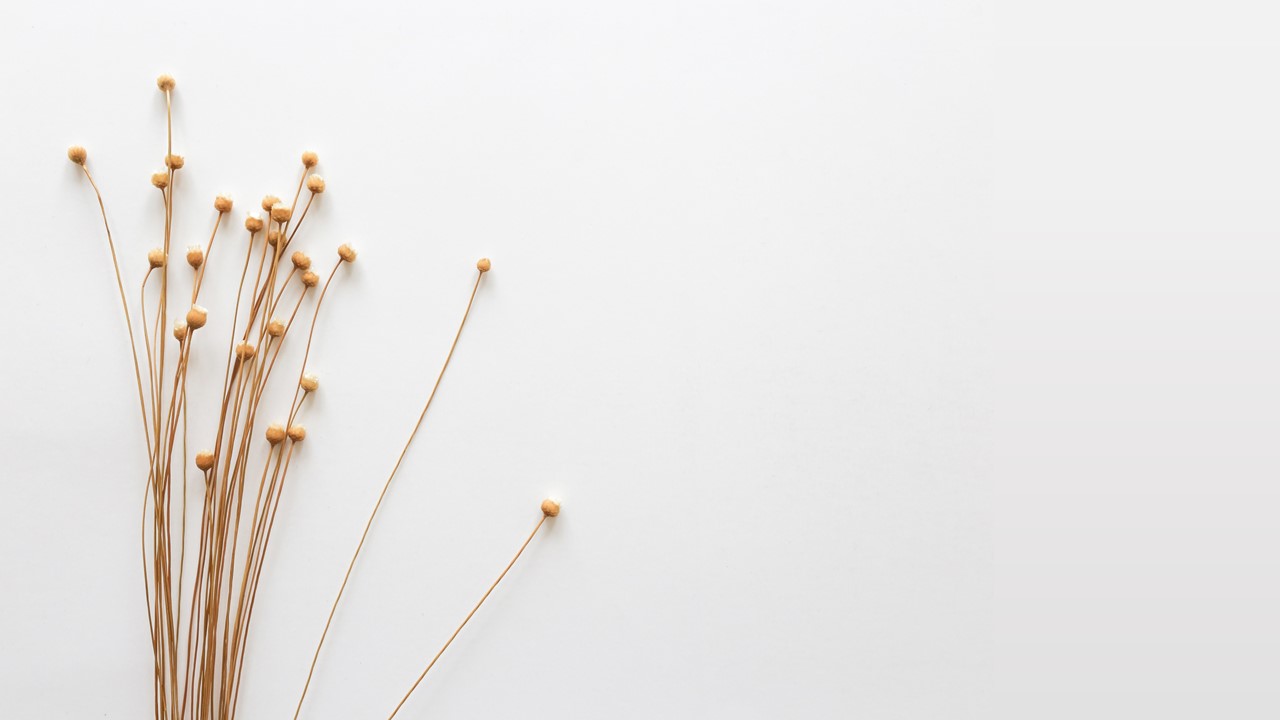 Part 01
请输入您的标题
Please add your text here
01
请输入您的标题
Please add your text here
ADD YOUR TEXT HERE
Lorem ipsum dolor sit amet, please add your text here, lorem ipsum dolor sit amet, please add your text here , lorem ipsum dolor sit amet, please add your text here , lorem ipsum dolor sit amet, please add your text here
ADD YOUR TEXT HERE
Lorem ipsum dolor sit amet, please add your text here, lorem ipsum dolor sit amet, please add your text here , lorem ipsum dolor sit amet, please add your text here , lorem ipsum dolor sit amet, please add your text here
01
请输入您的标题
Please add your text here
Add your  text here
Lorem ipsum dolor sit amet, please add your text here, lorem ipsum dolor sit amet
Add your  text here
Add your  text here
Lorem ipsum dolor sit amet, please add your text here, lorem ipsum dolor sit amet, please add your text here
Lorem ipsum dolor sit amet, please add your text here, lorem ipsum dolor sit amet, please add your text here
Add your  text here
Lorem ipsum dolor sit amet, please add your text here, lorem ipsum dolor sit amet
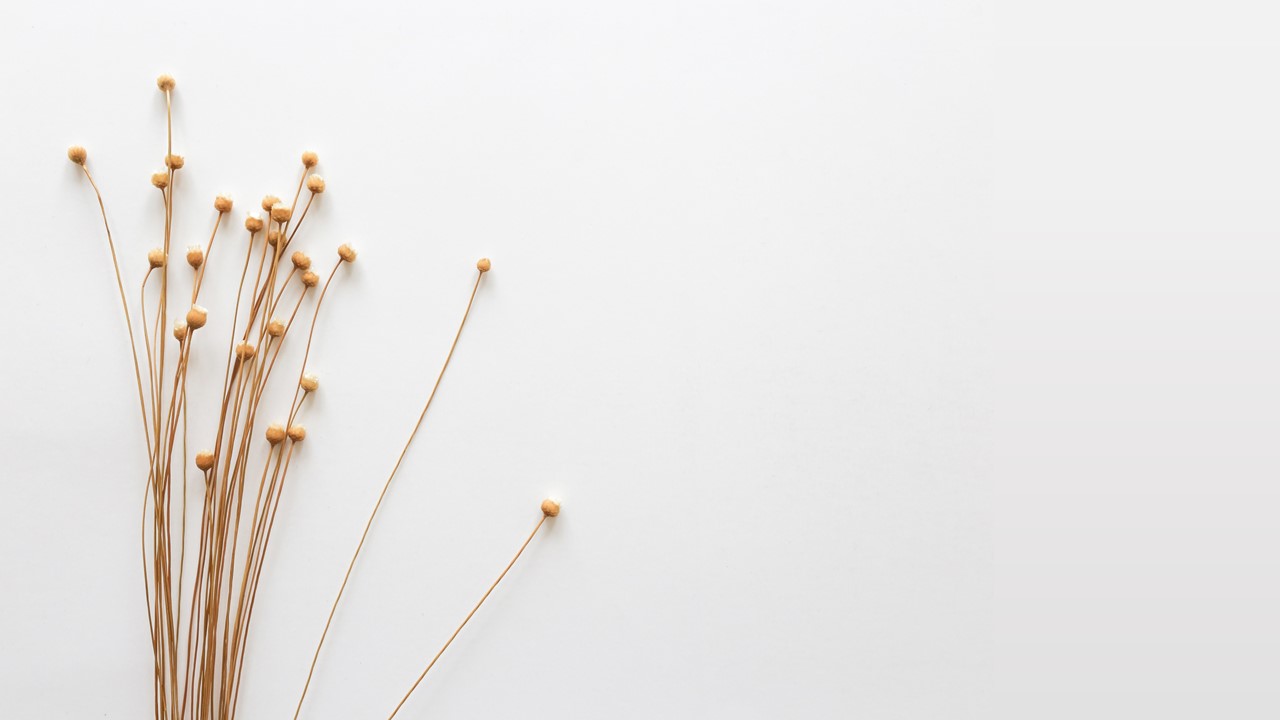 Part 02
请输入您的标题
Please add your text here
02
请输入您的标题
Please add your text here
53%
54%
Add your  text here
Add your  text here
Lorem ipsum dolor sit amet, please add your text here, lorem ipsum dolor sit amet, please add your text here , lorem ipsum dolor sit amet, please add your text here
Lorem ipsum dolor sit amet, please add your text here, lorem ipsum dolor sit amet, please add your text here , lorem ipsum dolor sit amet, please add your text here
02
请输入您的标题
Please add your text here
Add your  text here
Add your  text here
Add your  text here
Lorem ipsum dolor sit amet, please add your text here, lorem ipsum dolor sit amet, please add your text here
Lorem ipsum dolor sit amet, please add your text here, lorem ipsum dolor sit amet, please add your text here
Lorem ipsum dolor sit amet, please add your text here, lorem ipsum dolor sit amet, please add your text here
02
04
text here
text here
text here
text here
text here
Add your  text here
Add your  text here
01
03
05
Lorem ipsum dolor sit amet, please add your text here, lorem ipsum dolor sit amet, please add your text here
Lorem ipsum dolor sit amet, please add your text here, lorem ipsum dolor sit amet, please add your text here
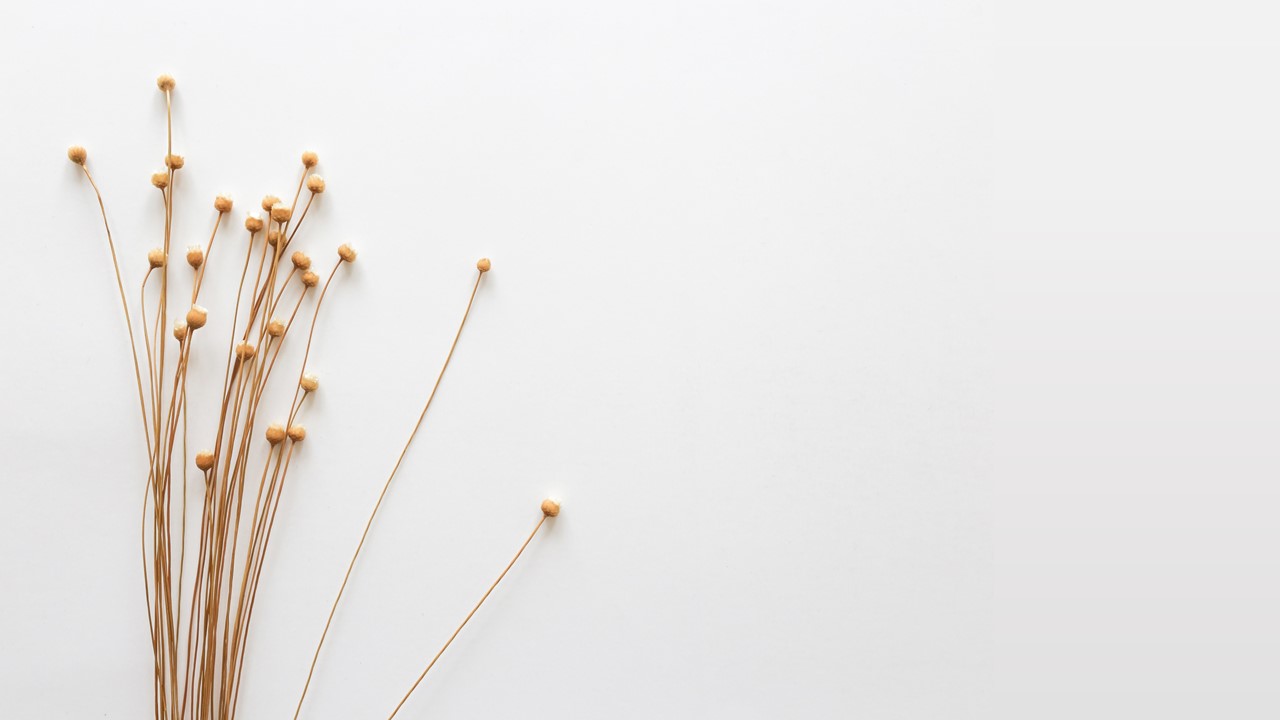 Part 03
请输入您的标题
Please add your text here
03
请输入您的标题
Please add your text here
Add your  text here
Add your  text here
Lorem ipsum dolor sit amet, please add your text here, lorem ipsum dolor sit amet, please add your text here
Lorem ipsum dolor sit amet, please add your text here, lorem ipsum dolor sit amet, please add your text here
Add your  text here
Lorem ipsum dolor sit amet, please add your text here, lorem ipsum dolor sit amet, please add your text here
03
请输入您的标题
Please add your text here
Add your  text here
Lorem ipsum dolor sit amet, please add your text here, lorem ipsum dolor sit amet, please add your text here
Add your  text here
Lorem ipsum dolor sit amet, please add your text here, lorem ipsum dolor sit amet, please add your text here
Add your  text here
Lorem ipsum dolor sit amet, please add your text here, lorem ipsum dolor sit amet, please add your text here
Add your  text here
Lorem ipsum dolor sit amet, please add your text here, lorem ipsum dolor sit amet, please add your text here
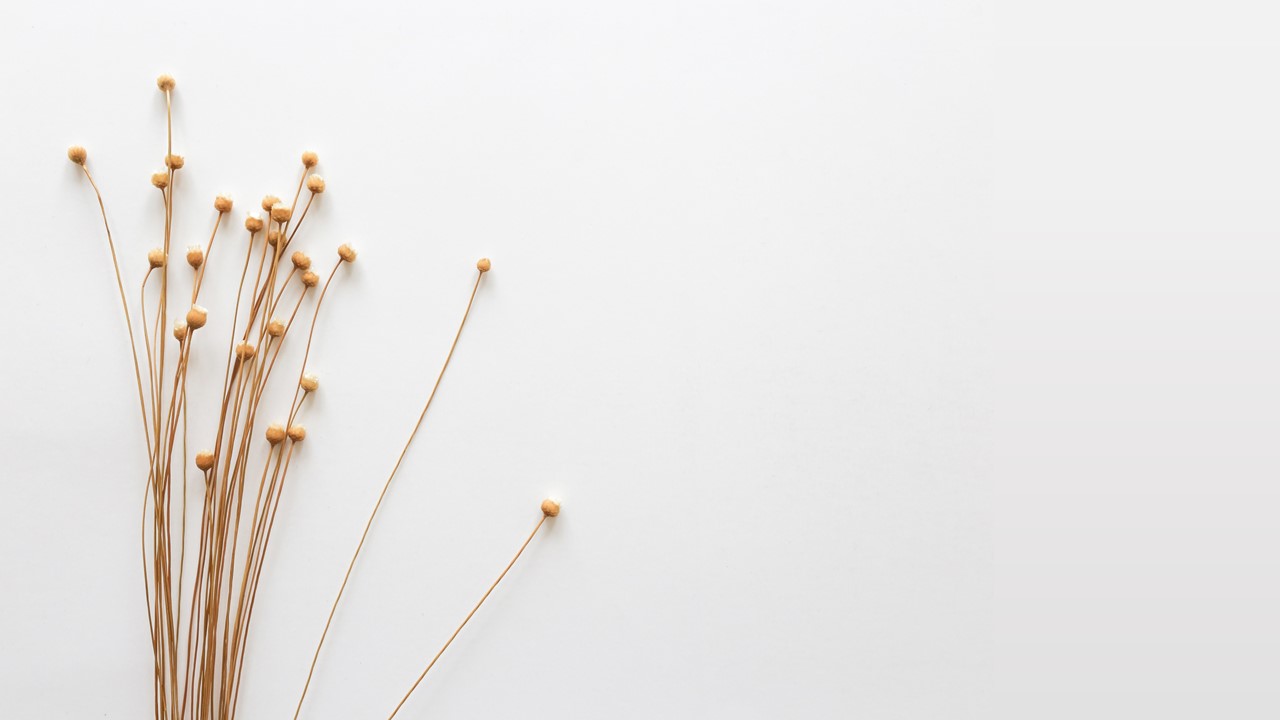 Part 04
请输入您的标题
Please add your text here
04
请输入您的标题
Please add your text here
1
2
3
4
text
text
text
text
Add your  text here
Add your  text here
Add your  text here
Add your  text here
Lorem ipsum dolor sit amet, please add your text here, lorem ipsum dolor sit amet, please add your text here
Lorem ipsum dolor sit amet, please add your text here, lorem ipsum dolor sit amet, please add your text here
Lorem ipsum dolor sit amet, please add your text here, lorem ipsum dolor sit amet, please add your text here
Lorem ipsum dolor sit amet, please add your text here, lorem ipsum dolor sit amet, please add your text here
04
请输入您的标题
Please add your text here
Add your  text here
Add your  text here
Add your  text here
Lorem ipsum dolor sit amet, please add your text here, lorem ipsum dolor sit amet, please add your text here
Add your  text here
Lorem ipsum dolor sit amet, please add your text here, lorem ipsum dolor sit amet, please add your text here
Add your  text here
Add your  text here
Lorem ipsum dolor sit amet, please add your text here, lorem ipsum dolor sit amet, please add your text here
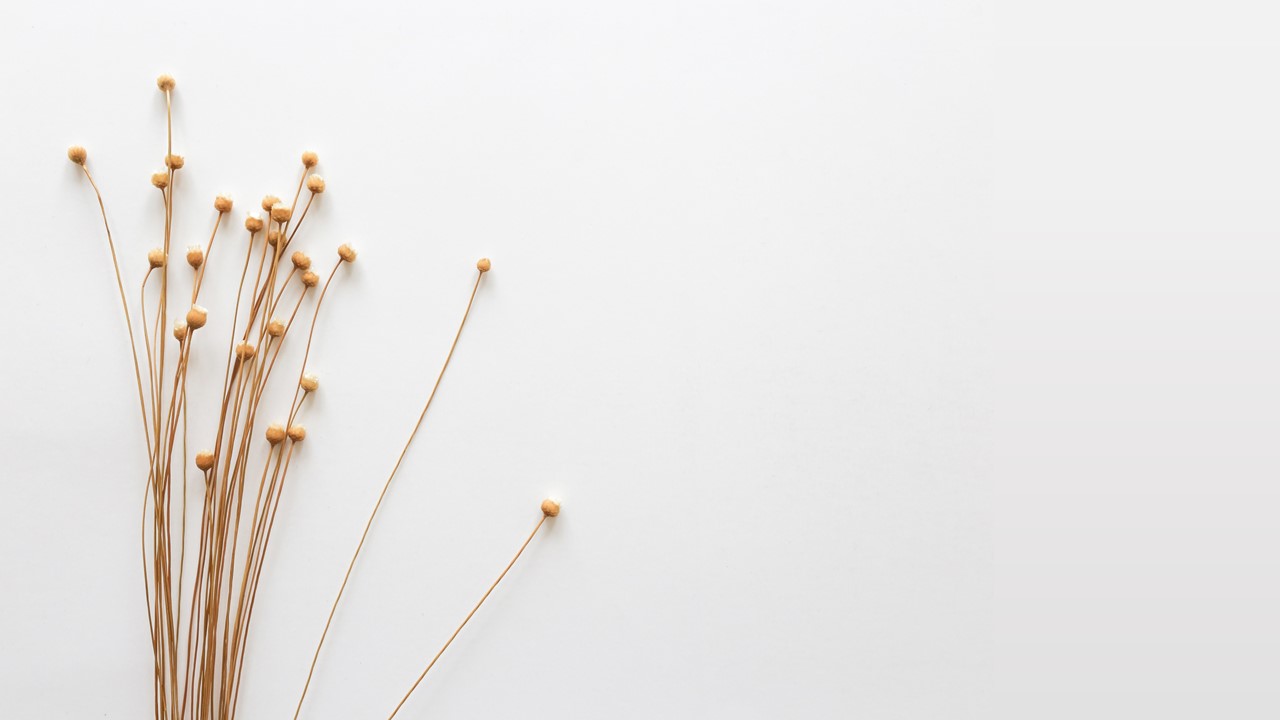 感谢您的观看
Lorem ipsum dolor sit amet, please add your text here, lorem ipsum dolor sit amet, please add your text here